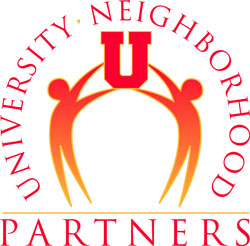 Hartland Partnership Center
Resident Committee
Overview of Resident Committee
Increase # of community leaders and serve as liaison to the community
Diverse community representation
At least one year on the committee
[Speaker Notes: Abdi
To expand the number of Hartland community leaders and introduce University of Utah representatives, students, and community associates to west Salt Lake neighborhoods.
Individuals are from Iraq, US (Utah), Sudan, South Sudan, Somalia, Afghanistan, Burundi, Burma (Karen), Kenya, and more, 
Males and Females, 18-65
At least one year on the committee]
What we do
Bi-weekly meetings
Community presentations
Community strength/needs assessment
Program development
[Speaker Notes: Abdi: 
-Bi-weekly meetings
-Community presentations
-Community strength/needs assessment
-Program development]
Overview of History
Community-ambassador model
Organic process
Self-identified or recruited
Ground-up (framework for Hartland)
[Speaker Notes: Kara
-Community-ambassador model
-Organic process
-Self-identified or recruited
-Ground-up (framework for Hartland)]
Current Process to Recruit
Flyer/word of mouth
Interviews
Signed Agreement
[Speaker Notes: Kara:
Flyer/word of mouth
Interviews
Signed Agreement
Job Description]
Research Process
Semi-structured interviews
Positive experience
Continue this work
[Speaker Notes: Kara: 
Semi-structured interviews: 5
Positive experience
Continue this work]
Member Feedback
Why did they decide to join the RC?
What is the purpose of the RC?
What kinds of things do you do on the RC?
Is the RC Important to Hartland and why?
[Speaker Notes: Abdi
Why did they decide to join the RC?
Wanted to support/help my community
Work/live with the community
Was recruited
Had personal or family history with the Hartland Center
What is the purpose of the RC?
Inform the community about the resources/programs
Inform the Hartland Center about the community
Strengthen the community through communication
Increase access to higher education
Work with youth
Help community learn about different cultures
What kinds of things do you do on the RC?
Outreach/Connecting to community
Presentations
Needs assessment
Translating
Inform teachers about the cultures of the community
Keep RC focused
Is the RC important to Hartland? Why?
All said “yes”
Share culture
“We know the neighborhood”
Teach and Learn
Build communication
Offer help to the community instead of just watching]
Member Feedback on Engagement
Did people tend to share their ideas at meetings? Yes
Facilitators share first-hand experience
Go around the table
Call individual names
Comfortable with being at similar English level
Get along with people from diff. cultures
[Speaker Notes: Kara
Facilitators share first-hand experience
Go around the table
Call individual names
Comfortable with being at similar English level
Get along with people from diff. cultures]
Member Feedback on Engagement
How did facilitators help people open up?
Safe and respectful environment
Bringing people with different cultures together
Checking-in
Showed we could support them
Asked for feedback
Gave reminder calls
Met at people’s homes
Provided food
Supported their ideas
[Speaker Notes: Abdi
Safe and respectful environment
Bringing people with different cultures together
Checking-in
Showed we could support them: Business
Asked for feedback
Gave reminder calls
Met at people’s homes
Provided food
Supported their ideas]
Member Feedback on Engagement
Do you feel like your voice was heard at meetings? Yes
Interested in hearing about and teaching their cultures (personal narrative)
Saw suggestions being implemented
[Speaker Notes: Kara:
Do you feel like your voice was heard at meetings? Yes
Interested in hearing about and teaching their cultures (personal narrative)
Saw suggestions being implemented]
Feedback from facilitators
Kim	
Sarah
Kara
Abdi
[Speaker Notes: Kim: 
Close relationships. Being a woman attracted more women. Built relationships for a year. A lot of listening and observing without judgment. Meeting after the meeting. Going to people’s homes, and one-on-ones.  Hosting at RC members homes and eating. 

Sarah:
Going door-to-door, directly asking people to speak (some gender dynamics inhibited some of the women from speaking),  share leadership, relationships developed over time, follow-through on what we said we’d do.]
Group Activity
Share how your own culture influences your community work
How have you engaged community members to be leaders in your community?